万博×メタバースで拓く
多様性と共生の未来
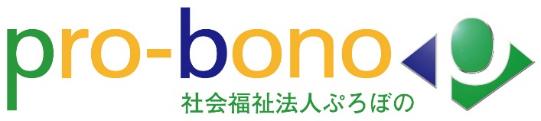 [Speaker Notes: 私、社会福祉法人ぷろぼの
田村と申します。

本日は、
万博　メタバースで　ひらく 
多様性　と　きょうせい　の未来　と、
題して　ご紹介　させて頂きます。
よろしくお願いします。]
ご紹介内容
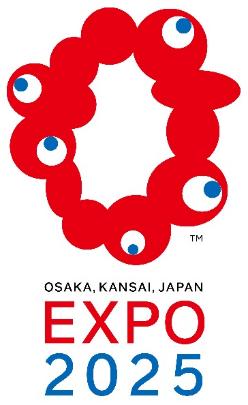 法人事業説明

2.　Vtuber事業のご紹介

3.　大阪万博出展プロジェクト
大阪万博を舞台に、
異なる背景を持つ2人の女性が、
メタバースを活用し、
それぞれの思いを社会に発信。
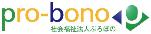 [Speaker Notes: ご紹介内容として、
まず、法人の事業説明

つぎに、
Vtuber事業のご紹介

最後に
万博出展の計画　を
ご紹介　させて頂きます]
事業説明
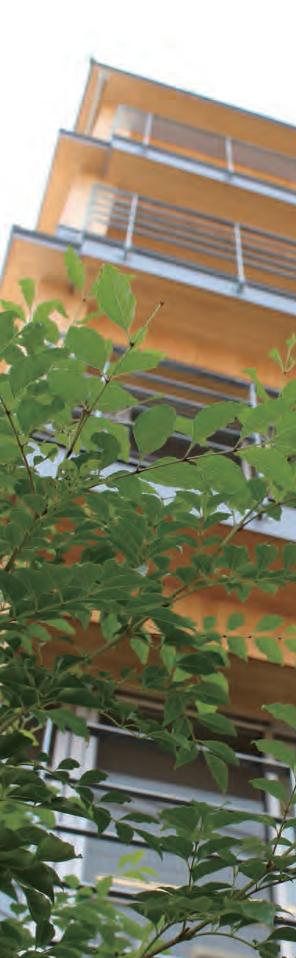 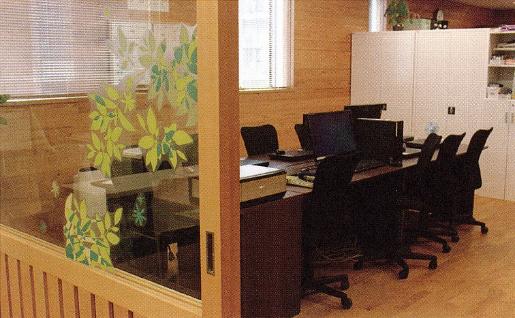 2006年　NPO法人格取得
2013年　社会福祉法人

県内　5拠点
県外　京都・三重
・社会福祉法人ぷろぼの
 “ぷろぼの”はラテン語で公共善、よき社会の実現のために・・を意味し、誰もが自立した生活ができる地域社会づくりを目指します。主に障がいのある方へ、就労支援を行っています。
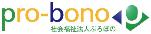 [Speaker Notes: では、事業説明を
させて頂きます。

社会福祉法人ぷろぼの　は　ラテン語で公共ぜん、
よき社会の　実現のために・・　を　意味し、
誰もが　自立した生活ができる　地域社会づくりを　目指します。

2006年　NPO法人格取得
2013年　社会福祉法人

県内　5拠点
県外　京都・三重　各１拠点　ございます]
大阪万博出展プロジェクト
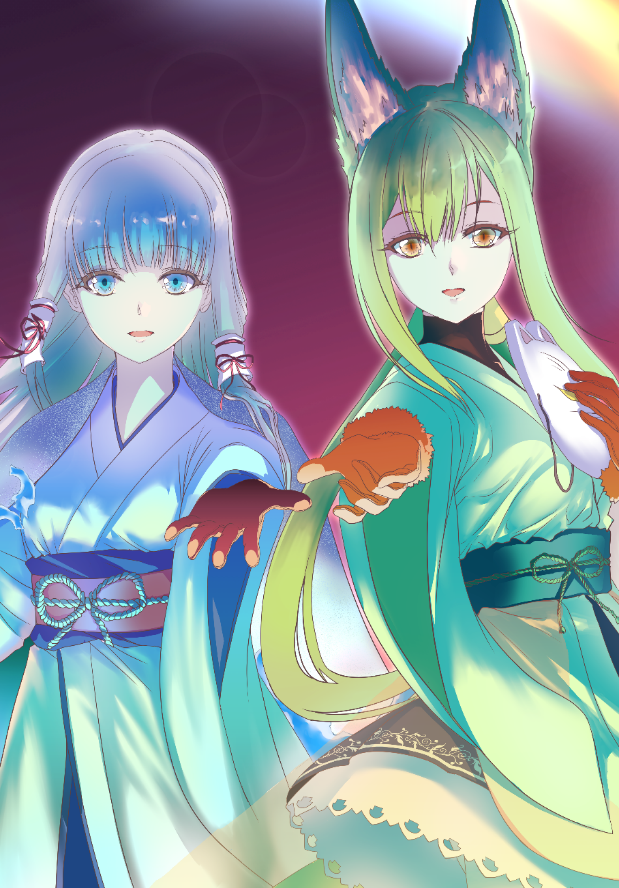 「大阪・関西万博」のテーマ
「いのち輝く未来社会のデザイン」


福祉事業との親和性が高い！
2名の取巻く実情や様々な思いを発信し、
社会に訴えていく事を目的としてます。


㈱カネカ・クリエイティブ・コンサルティング様
ご協力　キャラクター原案を
3Dアバター化！！
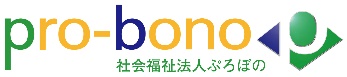 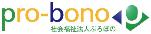 ※開発中イメージ
[Speaker Notes: では次に、
万博出展プロジェクトについて、

万博のテーマ　ですが、
「いのち輝く未来社会のデザイン」
このテーマは　人々が望む生き方を実現し、
その生き方を　支える　社会が共そう　していくことを　目指しており、
福祉事業との　親和性が高い　イベントとなっています。

・出展目的として、
それぞれ異なる　想いを抱く2人が、
社会がまだ　知らない　じつじょうや　当事者とのギャップ　を
メッセージ　と　歌に　込めて、
社会に　訴えていく事を　目的としてます。

・出展方法として、
メタバースステージを　準備し　VTuber ２名が、
スクリーン上に　パフォーマンスを　投影して、
メッセージに　そったカバー曲と　ダンスを　披露します。

・出展ブースについて、
一般参加催事　フェスティバル・ステーション　
の利用を予定しております。
330人の観客を　収容できるステージです。
日程は　4/28　１日出展し、数組の出展者と
協力して　開催する計画です。

アバターは　カネカ・クリエイティブ・コンサルティング様の
ご協力で　アバターの原案を　当法人で3D化し、
Vtuba活動に　起用させて　いただいてます。

------------
このイベントは　単なる　エンターテインメントに　とどまりません。
障がいや　貧困を　抱える人々が　Vtuberという　新しい表現方法を通じて、
自分の可能性を　最大限に引き出し　社会に貢献できることを　目指しています。

また　多様性のある　社会の実現に向けて　それぞれの違いを　認め合い、
尊重し合い　より良い未来を　きづける　
きっかけを　Vtuberと　発信したいと　考えています。]
万博後の計画　-　持続可能な活動方針　-
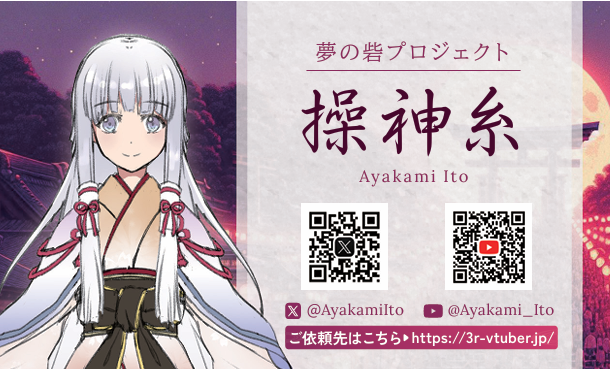 万博終了後も、
Vtuber活動を継続！
ファンとの繋がりを大切に、多様なコンテンツを提供し続けます。

社会貢献活動に積極的に取り組み、
より多くの人の共感を呼び、
持続可能な活動としていきます。
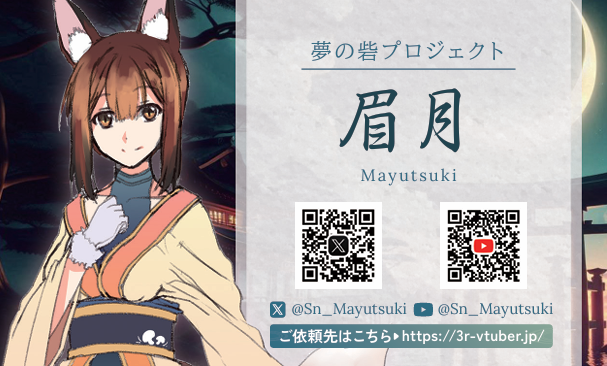 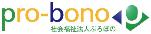 [Speaker Notes: 万博後の計画について、

直近の目標として　YouTubeチャンネルの　
収益化条件を　クリアする為　
X投稿と　定期ライブ配信　
展示会への　出展などを行い　
フォロワー数を　増やしていきます。

収益後は　グッツ開発や　オリジナルソングを開発し、
ファン層との交流を　継続する活動を　進めていきます。

また　Vtubaによる収益は　将来２人の　
自立した所得につなげ、
持続性のある事業へ　発展させる計画です。

広報活動や　動画編集などの　作業を　
障がいのあるスタッフの　
新たな在宅就労の　機会となっています。
また、AIクリエイター育成も行い、
素材画像　や　テクスチャー　モーションなど　
組合わせた　生成業務も　進めています。

ぜひ、“X“　”YouTube”の
チャンネル登録と　高評価　よろしくお願いします！]
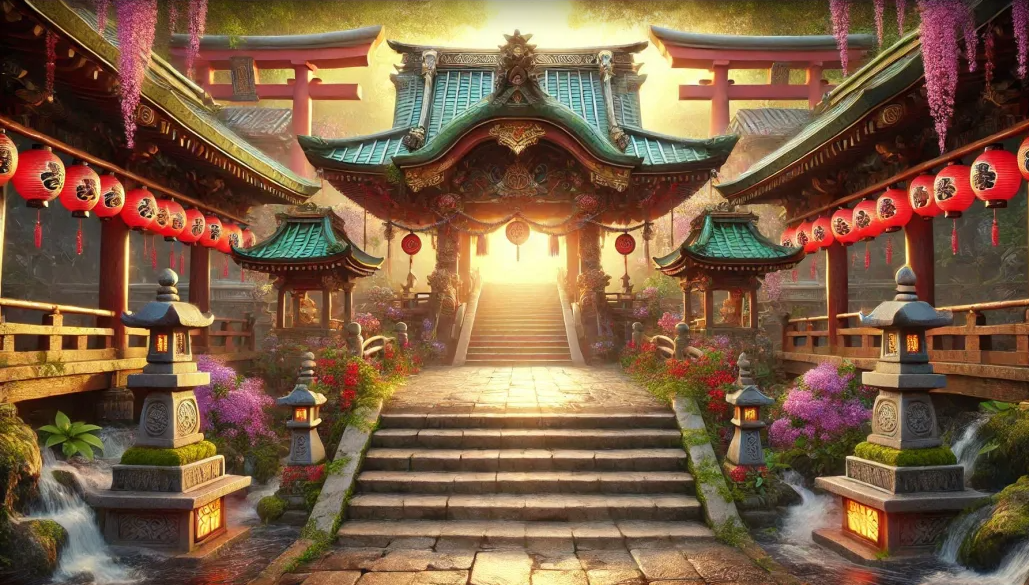 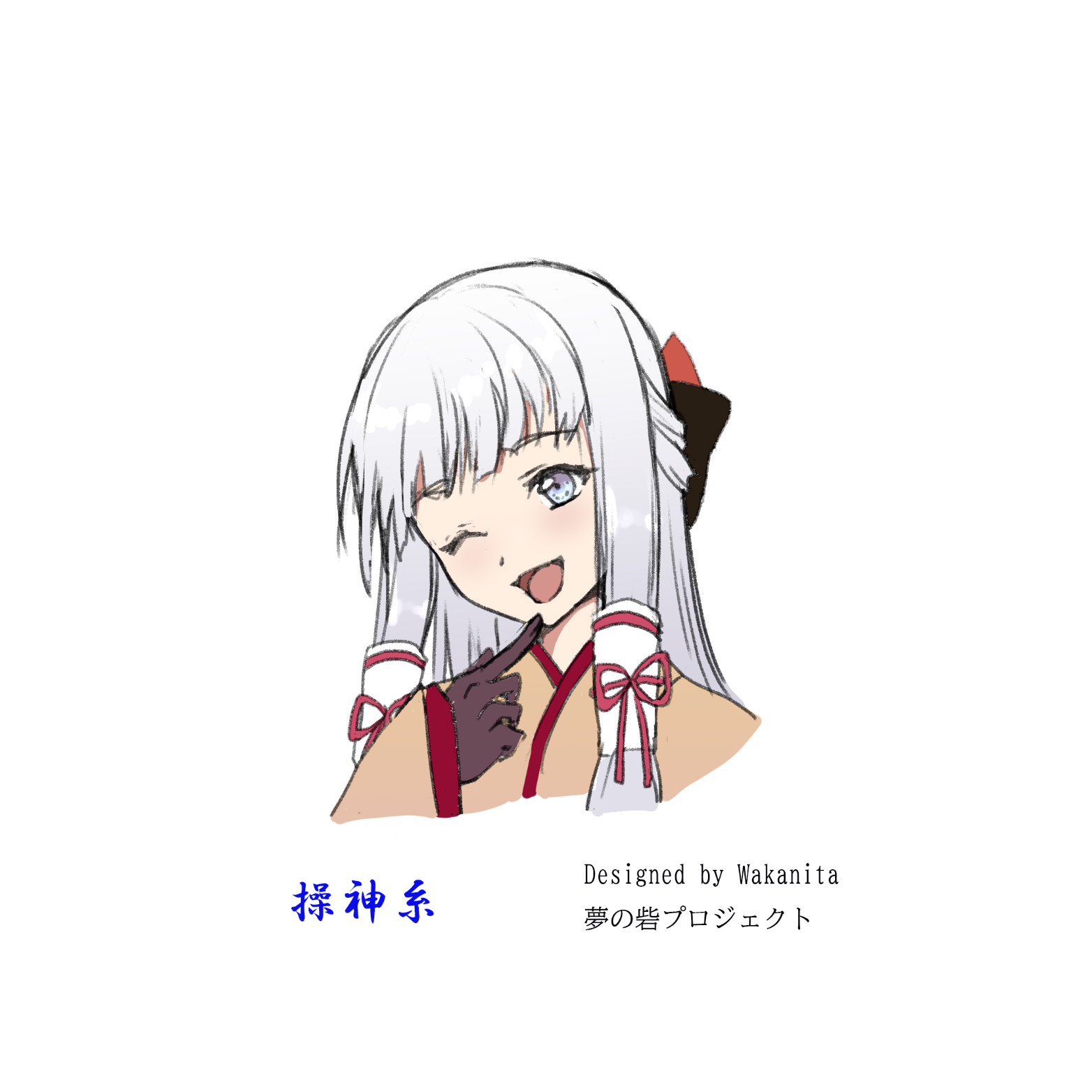 是非、ブースにお越しください!!
お待ちしています。
[Speaker Notes: 私からは、
以上とさせて頂きます。
ありがとうございました！]